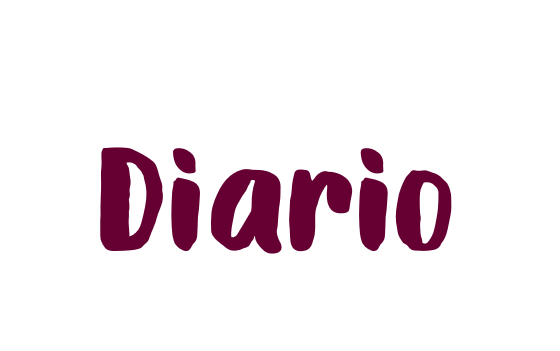 Jardín de Niños ¨María L. Pérez de Arreola
Maestra practicante: Dennise Arizpe Mesquitic
3° A
Viernes 26 de marzo del 2021
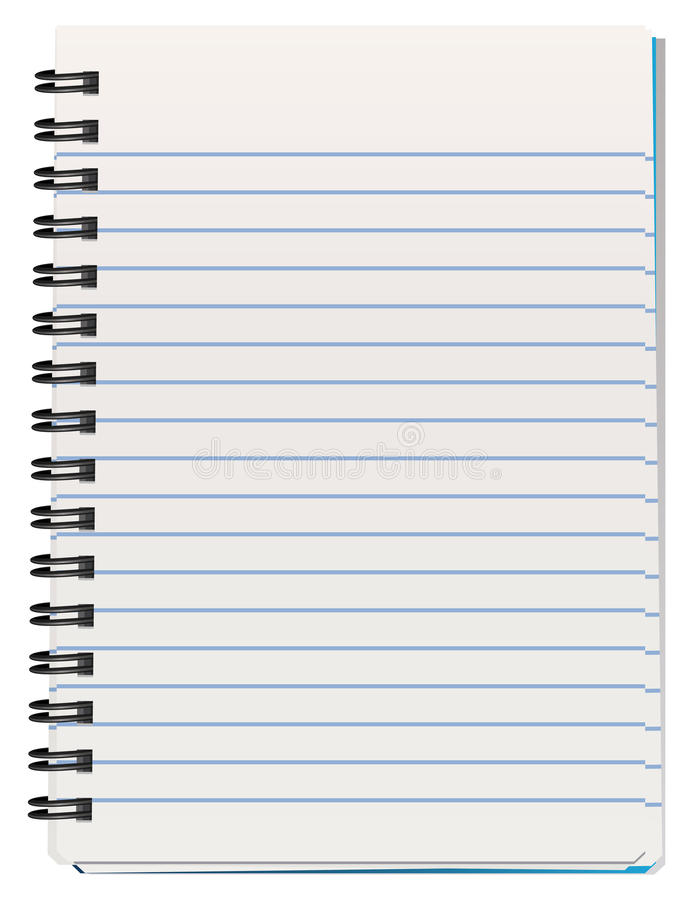 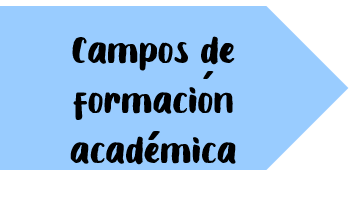 Lenguaje y comunicación:
Pensamiento matemático:
Exploración del mundo:
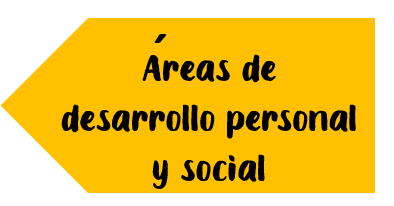 Artes:
Educación Socioemocional:
Educación física:
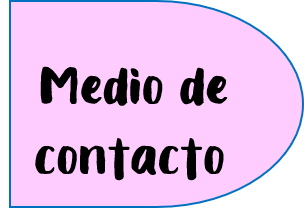 WhatsApp
    Facebook
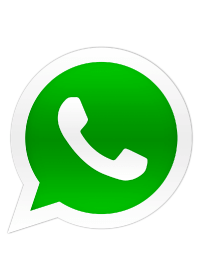 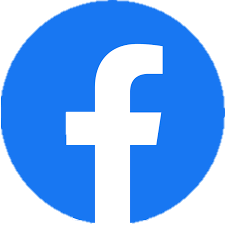 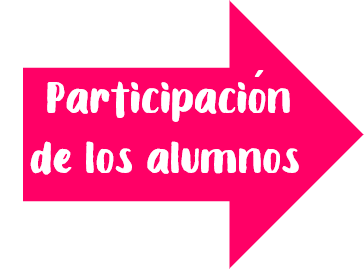 21 alumnos que asistieron a clase virtual.
18 alumnos entregaron evidencias
10 no se reportaron
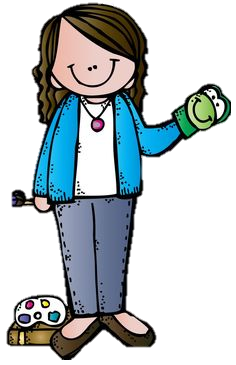 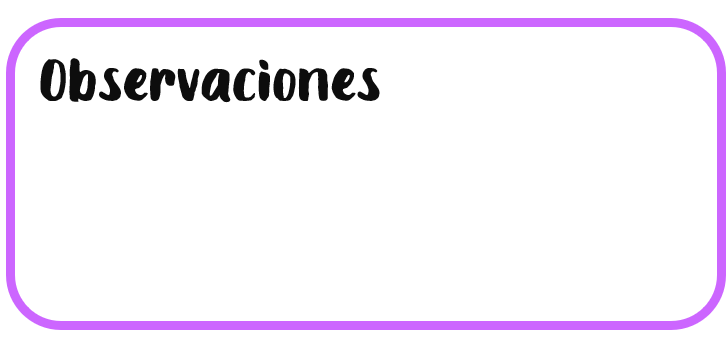 Se registro asistencia a las 8:00 a.m. a donde asistieron 21 alumnos registrándolo en la plataforma de Facebook. De los 31 alumnos 18 mandaron evidencia y 10 no se reportaron.
Descripción de la clase y evidencias:
El día de hoy, viernes 26 de marzo del 2021 se registro la asistencia en la plataforma de Facebook en la programación del día y a las 8:40 se comenzó con la clase de educación física.
Se mando actividad de seguimiento para que los alumnos conozcan las costumbres tradicionales de las familias.
Es por eso que se les solicito que utilizaran los cascarones de pascua que realizaron el miércoles 24 de la misma semana, los escondieran y jugaran con sus familiares a buscar los huevos de pascua, realizaron un collage con las imágenes como evidencia de la actividad.
Este tipo de actividades enriquece la interacción entre familias al jugar y su comunicación mejora.
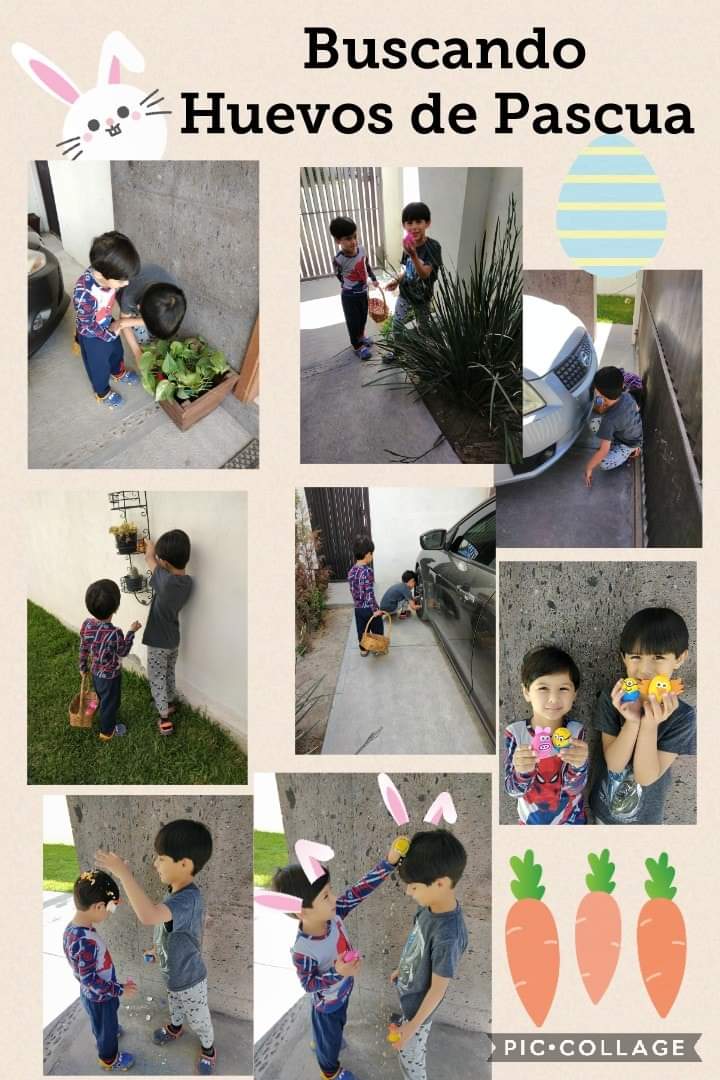 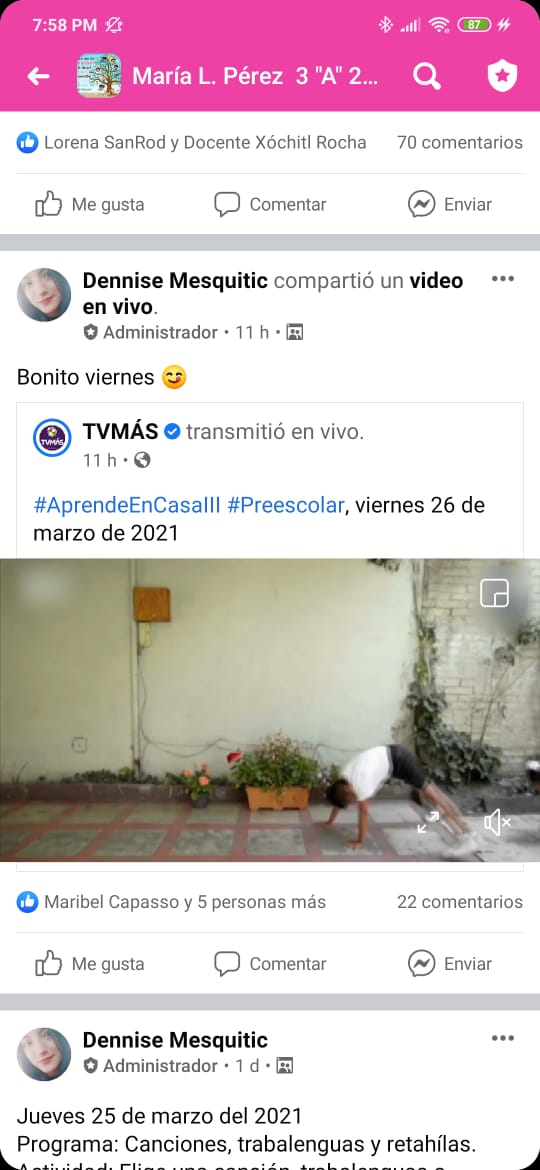 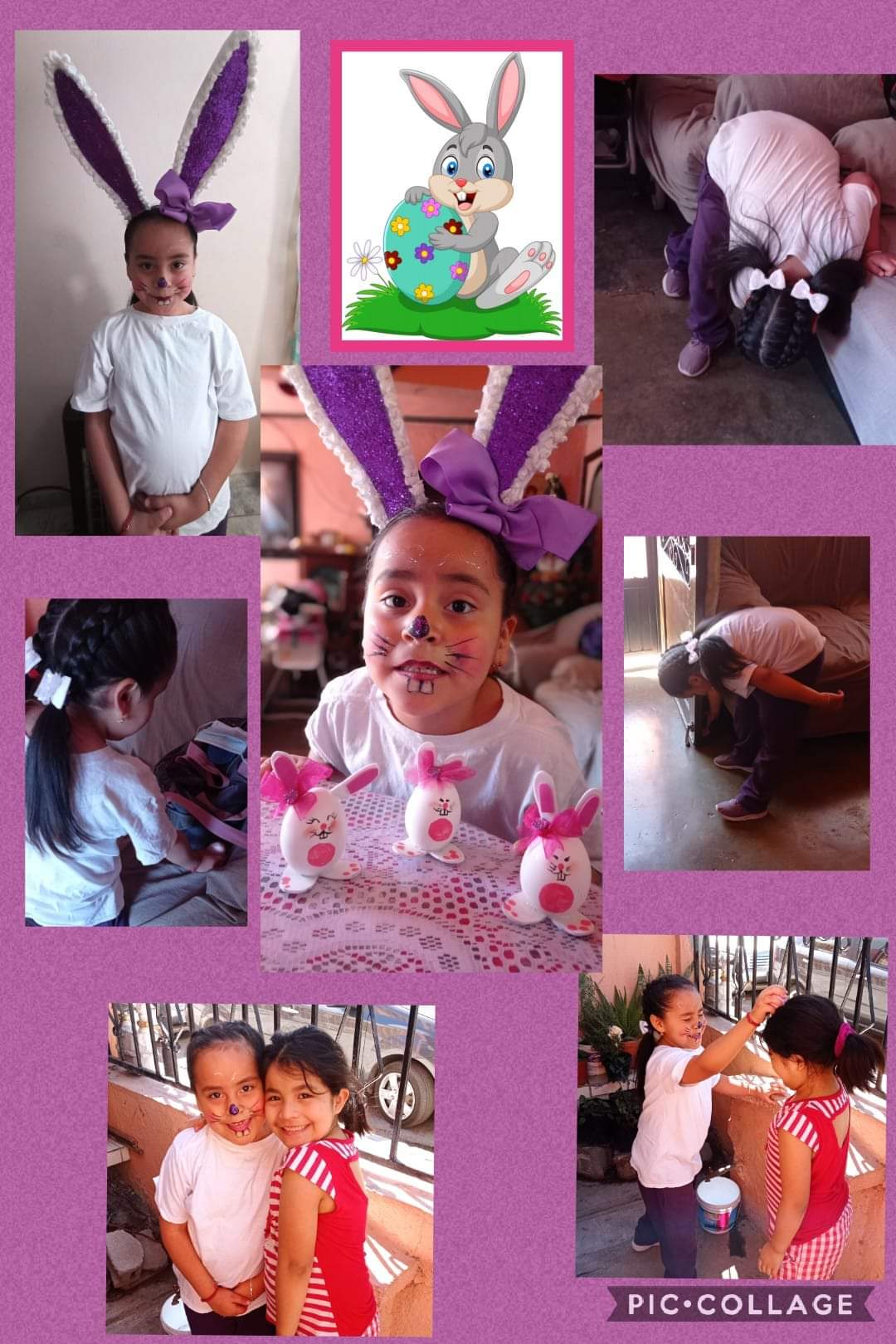 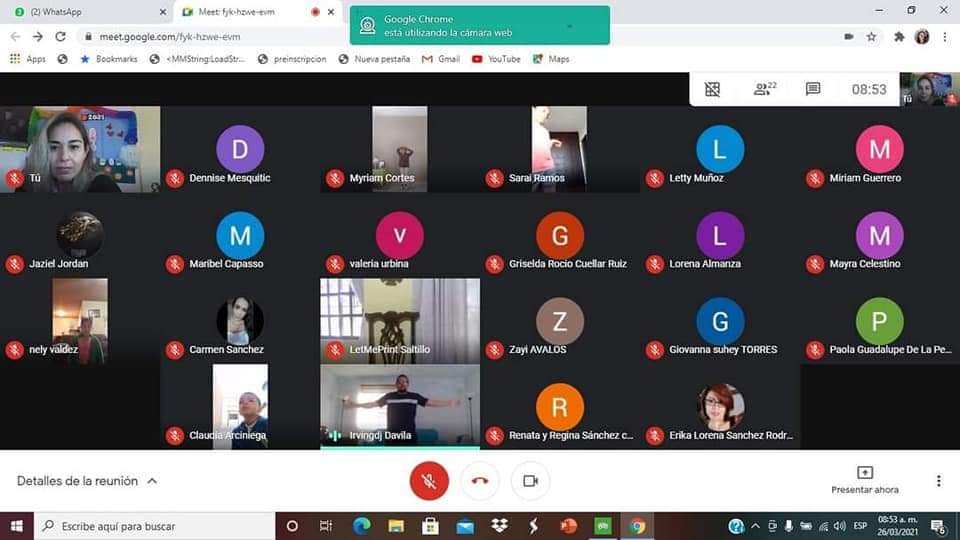 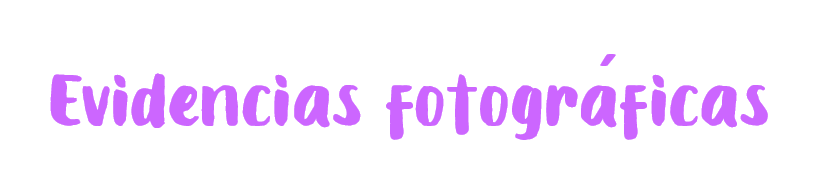